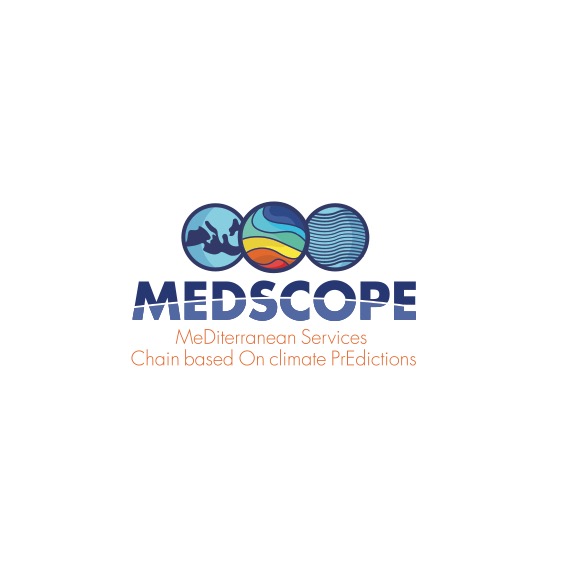 WP3 Overview
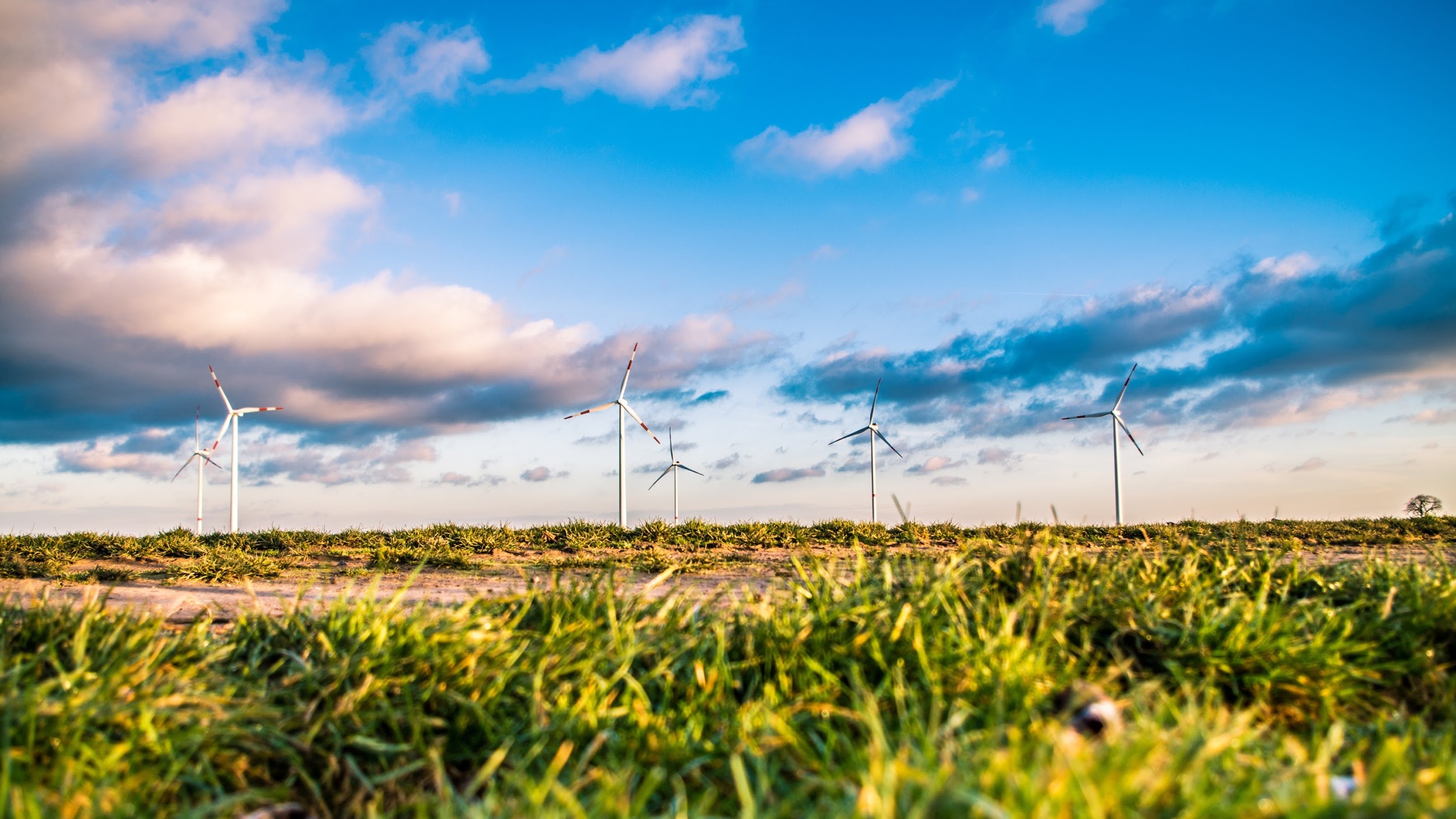 P3 - Forecast Calibration, Verification and Information Synthesis
Task 3.1: Bias correction and forecast calibration
Task 3.2: Statistical / stochastic downscaling
Task 3.3: Advanced multivariable forecast scores
Task 3.4: Forecast system combination and selection of sub-ensembles for applications
P3 - Forecast Calibration, Verification and Information Synthesis
Deliverables 
D3.1: Synthesis report on the developed methodologies and their added-value on forecast quality (M24 - RMI)
D3.2: Toolbox available (M30 - BSC)
D3.3: Set of recommendation for further improvement of operational seasonal forecasting systems (M30 - MF)
P3 - Forecast Calibration, Verification and Information Synthesis
Milestones 
M3.1.1 Preliminary Set of Tools made available (M12) -> M19
M3.1.2 Preliminary Set of Tools made available (M21) -> M25?
M3.2.1: High-quality climate prediction data available to WP4 (M12)
M3.2.2: High-quality climate prediction data available to WP4 (M24)
WP3 - Forecast Calibration, Verification and Information Synthesis
Documentation and development policy for the MEDSCOPE prototype.
Common procedure and conventions for adding new functions to the Medscope prototype.
Practical example: Rainfarm
MEDSCOPE Gitlab page
Information on how to use Gitlab on the CSTools Gitlab page, here, here and here.
More info on Gitlab and package development at workshop tomorrow.
MEDSCOPE package
WP3 meeting on April 27th 2018 to decide the format. Main conclusions below.
The toolbox will be a R package.
Partners should use gitlab to share the development.
Partners that are using languages other than R such as Fortran or Julia shold wrap their function in a R wrapper in order to include their function in the package.
All output data will be in netCDF format. The partners requiring data in a different format will be responsible for that conversion.
Input data. The data will be organized following the format required by the s2dverification R package. 
To that end, BSC will provide guidelines and a function for loading the data and transforming them into the correct format and technical support for the partners.
The testing of each function will be done by other partners within a given task.
The Mediterranean region should be the default region for the function.
MEDSCOPE package: CSTools
MEDSCOPE package is called CSTools 
Should contain 18 functions
Available on CRAN (R repository) since April 24 (M3.1.1). https://cran.r-project.org/web/packages/CSTools/index.html
Include vignettes (examples) showing how to use the package
License: Apache License 2.0
A permissive license whose main conditions require preservation of copyright and license notices. Contributors provide an express grant of patent rights. Licensed works, modifications, and larger works may be distributed under different terms and without source code.
MEDSCOPE package: CSTools
BSC
Bias correction
The adjustment produces predictions with the same mean and variance as the reference dataset
Calibration
The calibrated forecasts have an equivalent variance to that of the reference dataset, but at the same time preserve reliability.
MultiVarRMSE
This function calculates the RMSE from multiple variables at once.
PlotMostLikelyQuantileMap
This function produces a map with the probability of the most likely category (e.g. terciles) for a particular forecast.
MultiMetric/PlotCombinedMap
This set of functions can be used to identifiy the best forecast system over a particular region, as well as the skill over that region.
MEDSCOPE package: CSTools
BSC
PlotForecastPDF
This function plots one or several probabilistic ensemble forecasts side by side.
AEMET
Best NAO weighting
Correct forecasts using NAO
Downscaling of temperature and precipitation based on analogs
Météo-France
ADAMONT
The ADAMONT method is a quantile mapping method using analogs based on weather regimes to provide sub-daily disaggregation of data
MEDSCOPE package: CSTools
CMCC
SMOP
Interpolation and statistical downscaling  of precipitation in mountainous areas
Dynamical Bias Correction
 Bias correction conditioned by dynamical properties of the underlying attractor
Downscaling of precipitation based on analogs  using Euclidean distances
RMI
Ensemble weighting methods
This function optimizes a multi-model ensemble forecast by attributing different weights to the different ensemble members.
Ensemble calibration functions
This function calibrates the ensemble forecast by adjusting the ensemble mean, the total forecast variance and the ensemble variance to obtain an accurate but also reliable ensemble.
MEDSCOPE package: CSTools
CNR
Rainfarm
RainFARM is a stochastic precipitation downscaling method producing ensembles of stochastic realizations at finer spatial resolution (typically 1 km).
ENSClus
This function, based on a clustering algorithm, takes N ensemble members from one (or more) forecasting system(s) and groups together those that show similar seasonal anomalies of a given variable over the Mediterranean region.
Mixed multi-variable EOFs
This function produces a N-variable EOF picture of the variability in the Mediterranean region.
Integrated: 7	Partially integrated: 7		Not integrated: 4
CSTools - Current Issues
Nicolau Manubens left BSC
Delayed support for integrating functions
Many functions are missing
Do not underestimate the amount of work required to integrate function in package and meet CRAN standards.
Second release?
Originally M21 (June). Suggested M25 (October)
Final release?
Originally planned for M30 (March 2020)
 Determine who is a copyright holder.
MEDSCOPE? Individual partners? Individuals?
Description of tools missing from the MEDSCOPE website
High-quality climate prediction data
Was due on M12 (September 2018)
Currently lots of on CINECA. Can be loaded into a MEDSCOPE data object directly.
C3S (mostly ECMWF System 5) at different frequencies (monthly, daily and 6-hourly)
Verification forecasts data (ERA-Interim and ERA-5) at different frequencies (monthly, daily, 6-hourly and 1-hourly)
High-quality climate prediction data
Meeting in February to identify what will be provided (e.g. region, variable, resolution), and how, by WP3. Summary available online.
It was decided that WP3 would focus on bias correcting/calibrating/downscaling 2m temperature and precipitation, as it is not clear how the other variables should be corrected.
The other variables can be transferred to the appropriate grid using a conservative regridding (e.g. with cdo).
A table was created to identify the needs of WP4.
Still missing information from some partners
High-quality data - Current Issues
New timetable:
M3.2.1 due on M12 (September 2018) -> M21
M3.2.2 due on M24 (September 2019) -> ?
Need to complete table of WP4 needs of WP4.
Including who will be producing the new datasets
Legacy of climate data. 
Will data be made publicly available through MEDSCOPE website?
Only available through MEDSCOPE servers?
Dissemination - Publications
Van Schaeybroeck, B and Vannitsem, S., "Postprocessing of Long-Range Forecasts" in  "Statistical Postprocessing of Ensemble Forecasts", edited by S. Vannitsem, D. Wilks, and J. Messner,  2018, Elsevier.
Terzago, S., Palazzi, E., and von Hardenberg, J.: Stochastic downscaling of precipitation in complex orography: a simple method to reproduce a realistic fine-scale climatology, Nat. Hazards Earth Syst. Sci. 18, 2825–2840, 2018 https://doi.org/10.5194/nhess-2017-452, 2018.
CSTools package: https://cran.r-project.org/web/packages/CSTools/index.html
Dissemination - Conferences
Marson, P et al. A process-informed statistical framework for the spatial distribution and intensity of orographic precipitation. 2nd Workshop on Bias Correction in Climate Studies. antander, Spain, May 14th - 16th, 2018.
Alvarez-Castro, M C et al. Seasonal Forecast, dynamical systems and bias correction techniques. 2nd Workshop on Bias Correction in Climate Studies. Santander, Spain, May 14th - 16th, 2018.
Sánchez-García, E. et al. Improved seasonal prediction of winter precipitation over Iberia through optimal estimation of NAO pattern and ensemble weighting. EMS conference.  Budapest, Hungary, September 3rd -7th 2018.
Terzago, S. et al. Stochastic downscaling of precipitation in complex orography. EMS conference. Budapest, Hungary, September 3rd -7th 2018.
Sánchez-García, E. et al. Mejora de las predicciones estacionales de precipitación invernal sobre la península ibérica haciendo uso de algoritmos de estimación óptima de la NAO y pesado de los miembros del ensemble. Sexto Simposio Nacional de Predicción. Madrid, Spain, September 17-19 2018.
Caron et al. CSTools: a new R package for the calibration, combination, downscaling and analysis of seasonal forecasts. EGU, Vienna, Austria, April 8-12, 2019.
More from EGU 2019...